Introduction toONE SMALL TOWN
An Integrated Community Development Plan
People of our town choose to work together, Cooperate and Collaborate in starting new businesses, fixing our town, and anything else we choose to do.We beautify our towns, start community upliftment projects, fix roads & parks, start many diverse businesses, arts, culture, sports, recreation, etc.
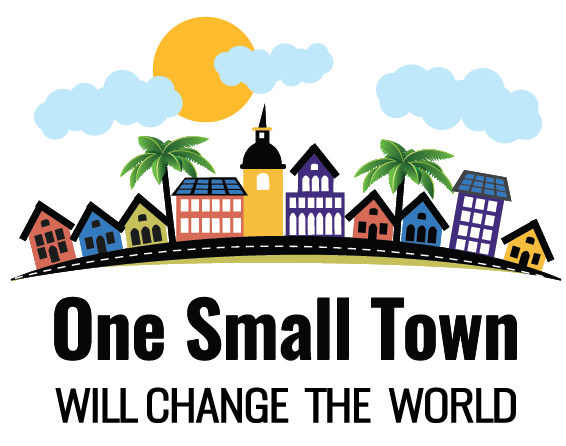 Projects & BusinessesAcross all sectors
Agriculture
Food security
Technology
Engineering
Healthcare
Pharmaceutics & Cosmetics
Forestry
Building industry & Housing
Education & Training
Arts & Culture
Sport & recreation
Textiles
Tourism
Nature Conservation
Energy
Communications
Best size townsSmall to medium size towns3,000 – 50,000 population.The size does not really matter – it’s the people who collaborate that make it a success.Small or Large
Our Objective?To turn Small Towns into places of unity, prosperity, and abundance.For all the residents!
How do we do this?
We achieve this withCooperation, Collaboration and a minimum of 60% majority profit shareof all new businesses that WE initiate in our towns
Making our town as productive, innovative and as wealthy as we possibly can.For the WHOLE community.
We turn our town into a Powerful Cooperative Labour ForceWhere our community, is our family.
With this united labour forceWe create an Investment-friendly environment for people to invest into our town
Membership is Free & VoluntaryEveryone is invited to joinJust sign up on the website.
Every member of an active town, pledges to contribute  3 hours per week to ourprojects & businesses
In return we become majority profit share holders and receive a minimum of 60% of net profits of all the business we set up as the ONE SMALL TOWN Co-operative
You can choose where you want to contribute your 3 hours per week, or the OST Platform will allocate you to a specific site.
For example:You may want to work in the OST bakery, or the horse stables, or brick factory, or carpentry shop, or take care of the elderly, or tend to the community gardens, or the  science lab…All of this is possible in ONE SMALL TOWN.
Skills TrainingAll this activity provides a great opportunity for skills training in diverse businesses, which ordinary people would never have the opportunity to experience.
How do members benefit? Every contributing participant receives monthly and daily benefits of from all that we grow, build, create, invent… etc.
What are the benefits?1) Monthly basket of food and goods2) Monthly Cash Dividends3) One INFINITY Token for every 3-hour shift
A town of 5,000 participants provides15,000 hours of FREE LabourPer week
15,000 hours of our own FREE Labourper week Is equivalent to a company paying $720,000 per month labour costs
This FREE labour forcegives us an unrivalled advantage over any large corporation.
We can build, manufacture or grow anything we choose as a united, co-operative community.
Every member is required to contributea minimum of 3 hours per week to get all the benefits.But members can contribute up to 3 hours per day if they choose.
Members receive ONE INFINITY TokenFor every 3-hour shift completedDeposited automatically into their digital wallet
INFINITY TokensAre our own private membership reward system.A unique community tokenbacked by our own labour and sweat equity
Every business is managed by the best possible management team.The rest of the work is done by our members as part of their 3-hours per week contribution.
The People’s Councilwill be voted in by the membersThe council will manage the OST office and interests of the people.
You don’t have to live in an active town to be a member. Everyone, everywhere, can become a GLOBAL member of the ONE SMALL TOWN initiative. Just sign up on the platform.
Global OST members don’t contribute 3 hours per week. But they still get an account with a Digital Wallet. You can buy INFINITY tokens instead of earning them, and store them in your digital wallet and wait while they increase in value.You can send tokens or share them with any other member instantly and for free. Or you can trade them, or sell them on the OST platform to a willing buyer.
We are creating food security for our community.How do we start?
We identify what land we have available,Reach agreements with local farmers,Then we grow, as much food as we need for ourselves, AND, we grow as much as possible for commercial sales and export.
In addition to food, A portion of all the goods we manufacture is reserved and distributed to ourselves,as part of our monthly basket of goods.For example: Clothing, furniture, toiletries, technology, healthcare products, etc.
Net profits are also distributed monthly to all contributing members equally.
What is the Role of Investors?
Investors provides the funds to launch our new businesses if necessaryInvestors retain a max of 30%
But the community can FUND their own businesses with their own funds where possible, without the need for investors.
Net Profit Revenue Split- 60% to OST members (could be 90% if community 									provides funding)- 30% to Investor- 10% to OST local & head office for operational costs
How do we protect ourselves from large corporations taking over our businesses?The OST council must approve the investors.They have the final say who they will accept as investors - who will get the benefit of their united labour force.
Therefore, the ONE SMALL TOWN idea can never be hijacked by large corporations or one greedy investor.
Any town of 10,000 people has the capacity to turn over 500 million US dollars or more – per annum. This should be our bench mark when identifying what business to start.
This means that every member in a community of 10,000 participating peoplecould receive thousands of dollars per annum, just in cash dividends,besides the food, other goods, and INFINITY tokens.
BENEFITS TO COMMUNITYBUSINESSES & INVESTORS
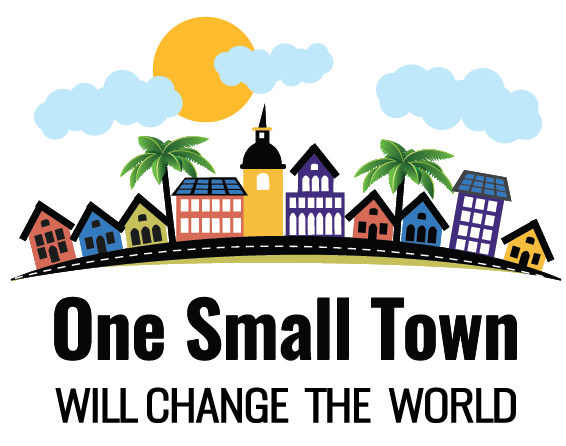 No hostile competition
The whole community becomes your partner
The whole community is on your side and cooperates for success
A united FREE labour force from participating members
Cheap components and ingredients from integrated projects like maize, wheat, wood, milk, eggs, cotton, hemp, etc…
An unmatched competitive price advantage for our products
Many other benefits like cheap electricity; clean water; healthcare, etc
UNLIMITED POTENTIAL
An entirely new approach towards reviving our towns, our economies and our lives. 
A community-driven structure 
A SIMPLE economic model that benefits all participants. 
A model that unifies entire communities towards a common goal, and fosters exponential economic growth potential.
We are not waiting for anyone to save usWe are doing it for ourselves